An Tionscadal Mata: Áireamháin Casio a úsáid
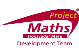 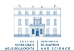 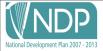 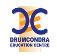 [Speaker Notes: Cliceáil le nótaí a bhreacadh]
Miotas #3: “Muna raibh gá agamsa de theicneolaíocht a úsáid chun matamaitic a fhoghlaim, níl gá ag mo leanbh di. Tar éis an tsaoil, nach breá mar a d’éirigh liomsa!”
Miotas #1: “Níl in áireamháin ach maidí croise: Úsáidtear iad toisc go bhfuil scoláirí róleisciúil leis na freagraí a áireamh as a stuaim féin; déanann siad an obair don scoláire.”
Miotas #2: “Toisc go ndéanann áireamháin an obair go léir don scoláire, ní bheidh aon spreagadh ná dúshlán ann dó/di.”
Miotas #5: “Éireoidh daoine chomh spleách sin ar áireamháin go mbeidh siad gan éifeacht ina n-éagmais.” (e.g. má tá an cadhnra ídithe nó más gá do scoláire ríomh a dhéanamh gan áireamhán a bheith ar fáil?)
Miotas #4: “Cuireann úsáid áireamhán bac ar scoláirí matamaitic bhunúsach a fhoghlaim go héifeachtach, rud a bheidh uathu agus iad ag dul isteach sa bhfórsa saothair.”
[Speaker Notes: Cliceáil le nótaí a bhreacadh]
Miotas #1: “Níl in áireamháin ach maidí croise: Úsáidtear iad toisc go bhfuil scoláirí róleisciúil leis na freagraí a áireamh as a stuaim féin; déanann siad an obair don scoláire.” 

Ar éigean go dtagann aon mhachnamh matamaiticiúil i gceist in áireamh meicniúil. Tagann tuiscint cheart at mhatamaitic de thoradh tuisceana ar céard tá á fhiafraí ag an gceist, eolas ar conas an fhadhb a leagan amach, cinneadh ar cé acu oibríochtaí atá feiliúnach agus breith go bhfuil nó nach bhfuil ciall leis an bhfreagra a fhaightear. Níl sna háireamháin ach uirlis a úsáideann scoláirí le fadhbanna a réiteach. Toisc go gcuireann siad deireadh le ríomhanna leadránacha agus le hionramhála ailgéabracha a chuireann lagmhisneach ar mhórán scoláirí, ceadaíonn áireamháin do bhreis scoláirí fadhbanna a réiteach agus teacht ar léirthuiscint ar chumhacht agus ar luach na matamaitice i saol an lae inniu. Ach úsáid chuí a bhaint astu, feabhsaíonn áireamháin an fhoghlaim – ní ionadaí di iad.
[Speaker Notes: Cliceáil le nótaí a bhreacadh]
Miotas #2: “Toisc go ndéanann áireamháin an obair go léir don scoláire, ní bheidh aon spreagadh ná dúshlán ann dó/di.” 

Ní dhéanann áireamháin ach tascanna ríomhaireachta ar leibhéal íseal – ní dhéanann siad “machnamh”. Tig le háireamháin an próises foghlama a bhrostú. Scoláirí a bhfuil tuiscint acu ar úsáid fheiliúnach áireamhán, bíonn níos mó ama acu chun tabhairt faoi mhatamaitic atá dúslánach agus spreagúil. Ceadaíonn áireamháin do scoláirí oibriú ar go leor fadhbanna chun patrúin mhatamaiticiúla a fhionnadh agus a bhreathnú, rud nach ndéantaí ach go hannamh nuair a dhéantaí ríomha trí mhodhanna leadránacha le páipéar agus peann luaidhe. Beidh ar chumas scoláirí freisin aire a dhíriú ar fheidhmeanna úsáideacha, praiticiúla do na teoiricí agus na coincheapa a fhoghlaimíonn siad sa rang. San am atá caite, ba bheag a bhíodh á dhéanamh ag scoláirí matamaitice seachas rialacha agus foirmlí a chur de ghlanmheabhair; ar éigean go mbíodh aon smaoineamh ná réiteach fadhanna ná  réasúnú á dhéanamh acu. Trí úsáid chuí a bhaint as áireamháin, beidh deis ag i bhfad níos mó scoláirí meicníocht na ríomhaireachta agus na hionramhála a sheachaint, agus eolas a chur ar fhíorbhrí agus ar fhíorluach na matamaitice.
[Speaker Notes: Cliceáil le nótaí a bhreacadh]
Miotas #3: “Muna raibh gá agamsa de theicneolaíocht a úsáid chun matamaitic a fhoghlaim, níl gá ag mo leanbh di. Tar éis an tsaoil, nach breá mar a d’éirigh liomsa!”

Toisc nach raibh an teicneolaíocht áireamháin atá againn inniu ar fáil glúin ó shin, b’éigean gach ríomh a oibriú amach le peann agus peann luaidhe i sraith de chéimeanna fada, leadránacha. Tá an saol tar éis gluaiseacht go mear ó shin i dtreo na teicneolaíochta, ionas go bhfuil mórán de na teicnící agus na modhanna, a mbaintí úsáid astu cheana, imithe as feidhm anois. De bharr na  teicneolaíochta, tá ar chumas níos mó scoláirí réimsí matamaitice atá fós le rianú a thaiscéaladh agus tá siad ábalta  dul i ngleic le ‘fíormhatamaitic’ agus a brí agus a luach a thuiscint. Is minic nach bhfuil  ag goilliúint ar thuismitheoirí a chuireann in aghaidh an teicneolaíocht a úsáid i ranganna matamaitice ach eagla roimh an rud atá aineoil.  Tá cuimhní acu ar an matamaitic mar dhruileanna, algartaim agus ionramháil le páipéar agus peann luaidhe. D’ainneoin seo, tá deireadh curtha ag áireamháin leis an ngá le hardscil i ríomhaireacht uimhríochta  le páipéar agus peann luaidhe agus in ionramháil ailgéabrach – míreanna ab ionann agus croílár an oideachais mhatamaiticiúil ‘cheart’. Ríomhanna a thógadh roinnt nóiméad agus mórán bileog leabhar nótaí le déanamh cheana, is féidir iad a chur i gcrích anois trí chnaipe a bhrú. Toisc go bhfuil an teicneolaíocht á feidhmiú i rangsheomraí ar fud an domhain, tá sé den riachtanas go dtosódh scoláirí ar an teicneolaíocht agus a húsáid chuí a thuiscint anois, ionas go bhfoghlaimeodh siad na croíscileanna teicneolaíochta nua a bheidh riachtanach sa todhchaí.
[Speaker Notes: Cliceáil le nótaí a bhreacadh]
Miotas #4: “Cuireann úsáid áireamhán bac ar scoláirí matamaitic bhunúsach a fhoghlaim go héifeachtach, rud a bheidh uathu agus iad ag dul isteach sa bhfórsa saothair.”

Éascaíonn áireamháin próiseas foghlama na Matamaitice trí dheireadh a chur le ríomhaireacht leadránach, gan ghá le páipéar agus peann luaidhe. Mar bharr ar seo, tugann siad taithí do scoláirí ar an teicneolaíocht, forbraíonn siad a leibhéal muiníne i leith na teicneolaíochta agus bronnann siad  buntáiste iomaíochta orthu i gcomparáid leo siúd nach raibh taithí ar bith acu ar an teicneolaíocht.  Ina theannta sin, an tuiscint ar bhuntáistí agus teorainneacha na teicneolaiochta, maille le heolas ginearálta ar conas a oibríonn sí, cuirfidh siad seo leis an oscailteacht agus an toilteanas úsáid a bhaint as saghsanna nua teicneolaíochta. Is iad atá ag teastáil ó fhostóirí ná fostaithe a bhfuil ar a gcumas machnamh, oibriú go comhoibritheach, fadhbanna a réiteach trí úsáid a bhaint as na  modhanna is éifeachtúla (teicneolaíocht más cuí), agus “réitigh” a chur in iúl go héifeachtach.
[Speaker Notes: Cliceáil le nótaí a bhreacadh]
Miotas #5: “Éireoidh daoine chomh spleách sin ar áireamháin go mbeidh siad gan éifeacht ina n-éagmais.” (e.g. má tá an cadhnra ídithe nó más gá do scoláire ríomh a dhéanamh gan áireamhán a bheith ar fáil?) 

Tá sé an-tábhachtach go leanfaí de ríomh meabhrach agus roinnt scileanna le páipéar agus peann luaidhe a theagasc i scoileanna, nuair is iad sin na modhanna is feiliúnaí le fadhbanna a réiteach. Tá scileanna dá leithéid riachtanach i bpróiseas foghlama na Matamaitice. Beidh na scileanna seo tairbheach nuair nach bhfuil áireamhán ar fáil agus nuair is gá teacht ar bhreith maidir le feiliúnacht toradh áireamháin. Is é fírinne an scéil ná go bhfuil áireamháin níos éifeachtaí agus níos cruinne i ndéanamh lear mór ríomhanna, agus tá siad neamhchostasach agus so-iompartha go leor le coinneáil i sparán, póca, carr nó oifig.
[Speaker Notes: Cliceáil le nótaí a bhreacadh]
D’ainneoin a mbuntáistí agus a n-ábaltachtaí go léir, ní ghlacfaidh áireamháin choíce áit na haigne daonna i dtaca le fadhb a léamh agus a thuiscint, cothromóid chuí a scríobh don fhadhb, na hoibríochtaí atá  le húsáid i réiteach na faidhbe a roghnú, an réiteach taispeánta ar an áireamhán a leirmhíniú agus teacht ar bhreith maidir le feiliúnacht an fhreagra.  Braitheann éifeacht áireamhán ar an eolas a ionchuireann scoláirí iontu. In éineacht le hobair mheabhrach, páipéar agus peann luaidhe agus scileanna meastacháin, áirítear sna háireamháin na huirlisí a chabhróidh le scoláirí oibriú trí na ríomhanna agus na hionramhála atá riachtanach chun fadhbanna a réiteach. Tá áireamháin inchomparáide le próiseálaí focal i lámha lucht staidéir ar Bhéarla. Ní “chruthaíonn” proiseálaí focal aistí, ach éascaíonn siad go mór cruthú aiste.  Ní “thuigeann” áireamháin Matamaitic ach éascaíonn siad go mór an tuiscint ar Mhatamaitic. D’ainneoin a n-ábaltachtaí go léir, áfach, ní ghlacfaidh siad choíce áit na bpróiseas tábhachtach, coimpléascach machnaimh is dual don duine amháin.
[Speaker Notes: Cliceáil le nótaí a bhreacadh]
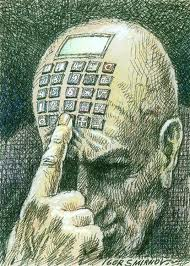 fx-83GT PLUS
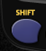 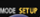 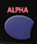 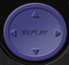 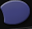 [Speaker Notes: Cliceáil le nótaí a bhreacadh]
Bileog Oibre:
BIMDAS

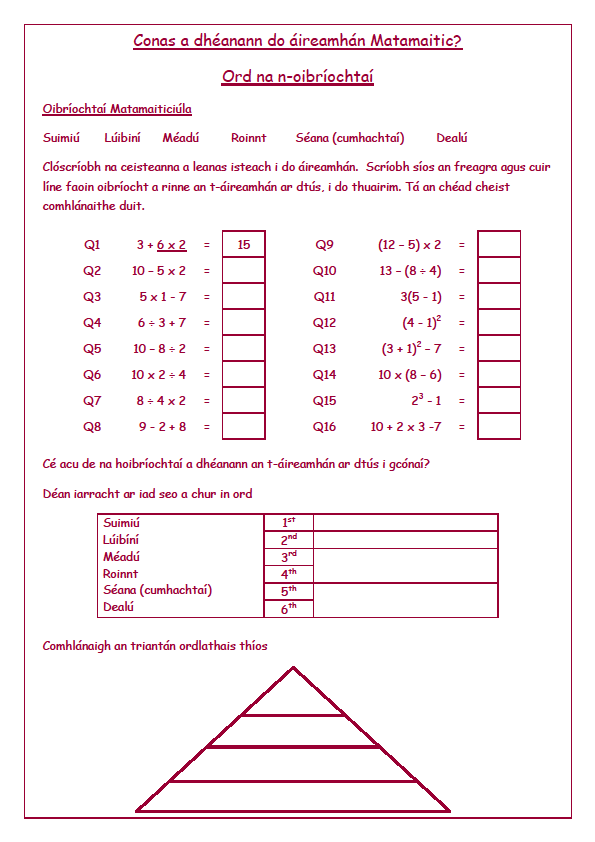 [Speaker Notes: Cliceáil le nótaí a bhreacadh]
Ceadaíonn sé seo dom teacht ar na feidhmeanna ailtéarnacha Buí go léir lastuas den eochair
[Speaker Notes: Cliceáil le nótaí a bhreacadh]
Ceadaíonn sé seo dom teacht ar na feidhmeanna ailtéarnacha Dearga go léir lastuas den eochair
[Speaker Notes: Cliceáil le nótaí a bhreacadh]
Léiríonn táscaire sa chúinne uachtarach ar dheis go bhfuil go  leor cuimhne ar fáil le go bhféadfainn ríomh a rinneadh cheana a úsáid
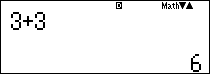 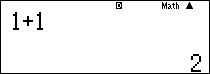 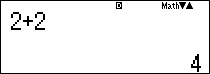 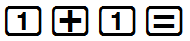 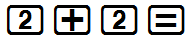 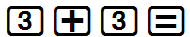 Ceadaíonn an cúrsóir seo dom nascleanúint a dhéanamh trí Chlár, 
 nó ríomh reatha nó ríomh déanta cheana
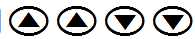 [Speaker Notes: Cliceáil le nótaí a bhreacadh]
Ríomhanna
Ginearálta
Ríomhanna Staitistiúla agus Cúlchéimnithe
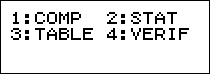 Tábla uimhreacha a ghiniúint bunaithe ar shlonn
Fíoraigh Ríomhanna
Ceadaíonn sé seo dom mód an áireamháin a athrú
[Speaker Notes: Cliceáil le nótaí a bhreacadh]
Taispeáint Nádúrtha
Taispeáint Líneach
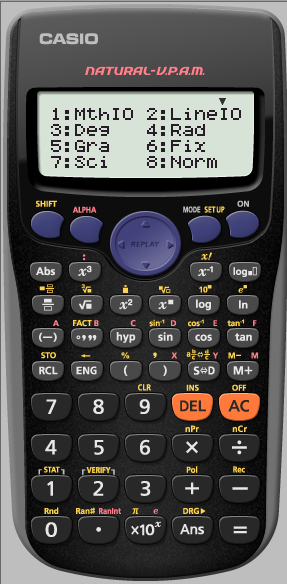 If we press the shift Key before we press this key we can alter the way the calculator is
 SET UP
Má bhrúimid an eochair ‘Shift’ sula mbrúimid and eochair seo is féidir linn COIGEARTÚ an áireamháin a athrú
1  MthIO   2  LineIO  Sonraíonn formáid na taispeána.

Taispeáint Nádúrtha (MthIO) 
Cuireann codáin, uimhreacha éagóimheasta, agus sloinn eile ar taispeáint mar a scríobhfaí ar pháipéar iad.

Taispeáint Líneach (LineIO) 
Cuireann codáin agus sloinn eile ar taispeáint ar
líne shingil.
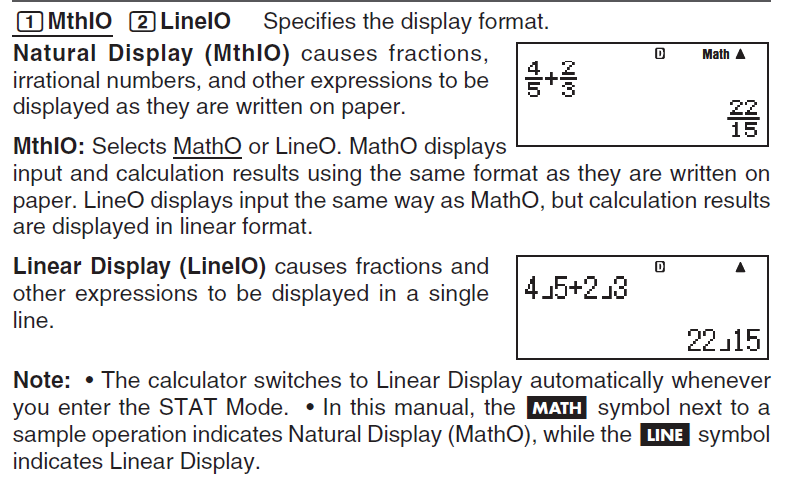 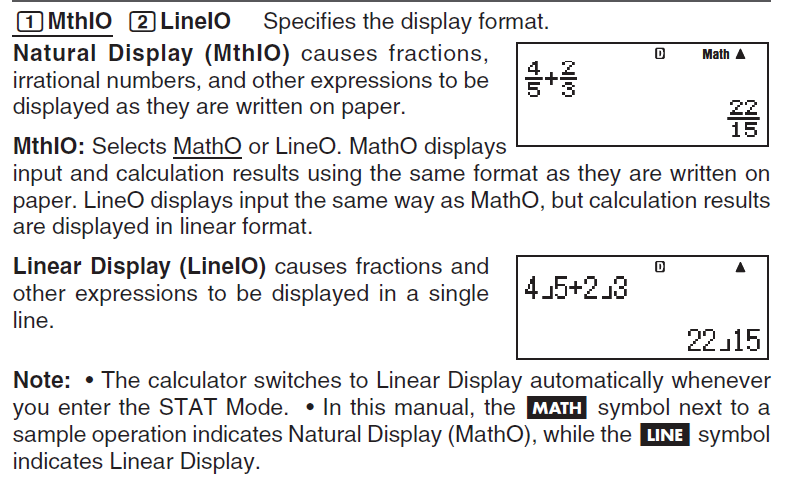 [Speaker Notes: Cliceáil le nótaí a bhreacadh]
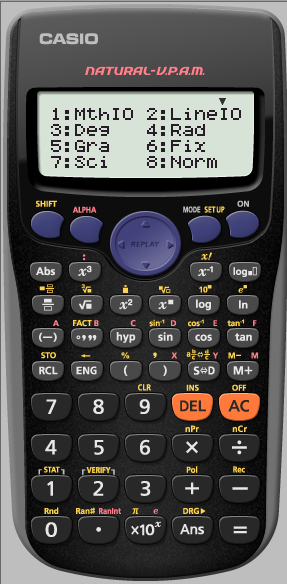 3 Deg    4  Rad   5   Gra Sonraíonn uillinneacha nó radiain nó grádáin mar an aonad uillinne don ionchur luacha agus do thaispeáint thoradh an ríomha.

Nóta: Taispeántar ‘D R G’ ar líne uachtarach an áireamháin
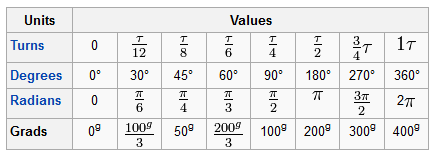 [Speaker Notes: Cliceáil  le nótaí a bhreacadh]
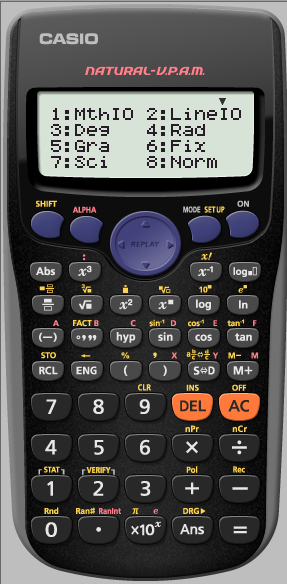 6  Fix     7   Sci    8  Norm  Sonraíonn an líon digití do thaispeáint toradh ríomha
Norm:  Nuair a roghnaítear ceann den dá choigeartú atá ar fáil (Norm1, Norm 2), cinntear an raon ina dtaispeánfar na torthaí i bhfoirm neamheaspónantúil. Lasmuigh den raon a shonraítear, taispeánfar na  torthaí i bhfoirm easpónantúil.
Norm 1:  10-2   > |x|, |x| ≥ 1010     Norm 2:  10-9   > |x|, |x| ≥ 1010 
E.g.  	5 ÷ 1000   = 5 x 10-3  (Norm 1)
		  = 0.005 	   (Norm 2)
[Speaker Notes: Cliceáil le nótaí a bhreacadh]
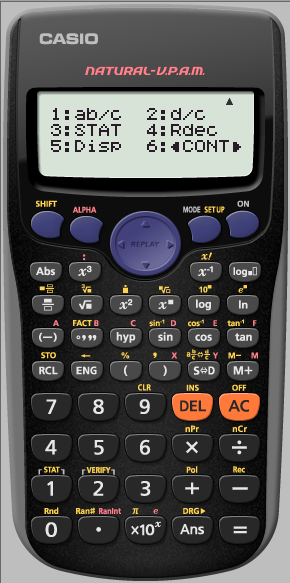 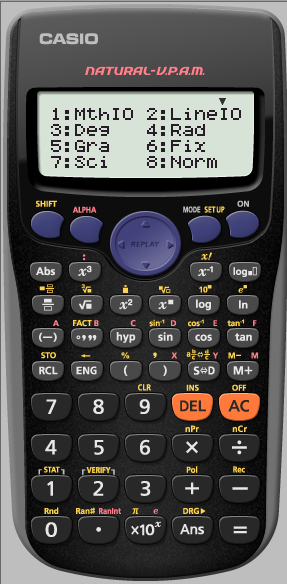 An indicator in the upper right corner indicates that  another menu exists below the current one
Léiríonn táscaire sa chúinne uachtarach ar dheis go bhfuil clár eile lastuas den chlár reatha
[Speaker Notes: Cliceáil le nótaí a bhreacadh]
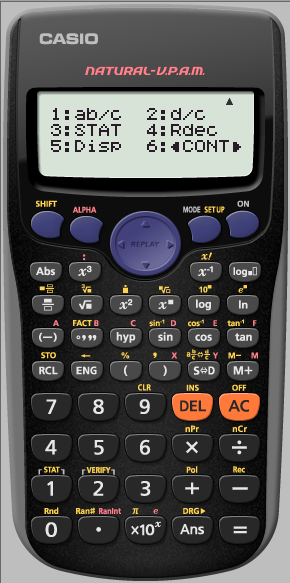    1   ab/c       2   d/c    Specifies either mixed fraction (ab/c) or improper fraction (d/c) for display of fractions in calculation results
   3   STAT    1  ON  ;   2  OFF    Specifies whether or not to display a FREQ (frequency ) column in the STAT Mode Stat Editor.
   4   Rdec   1  ON  ;   2  OFF    Specifies whether or not to display calculation results using recurring decimal form.
5   Disp    1  Dot  ;   2  Comma    Specifies whether to display a dot or a comma for the calculation reskt decimal point.  A dot is always displayed during input.

Nóta: nuair a roghnaítear an ponc mar phonc deachúlach, is camóg (,) an roinnteoir do thorthaí ilchodacha.  Nuair a roghnaítear camóg, is leathstad an roinnteoir (;).
   6    CONT    Coigeartaíonn codarsnacht an taispeána.
[Speaker Notes: Cliceáil le nótaí a bhreacadh]
Cineálacha éagsúla Cuimhne
Freagarchuimhne (ANS)

 Stóráiltear an toradh a fritheadh ar an ríomh deireanach a rinneadh in ANS (freagarchuimhne). 
Tugtar sonraí ANS (freagarchuimhne) chun dáta nuair a thaispeántar toradh ríomha eile
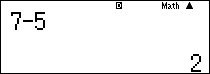 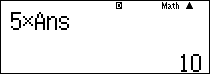 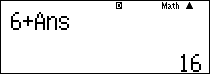 [Speaker Notes: Cliceáil le nótaí a bhreacadh]
E.g. 1 Faigh achar an triantáin thíos
            go 1 á.d.
Toisc go bhfuil sé seo díreach  oibrithe amach againn, tá sé stóráilte mar ANS agus ní gá dúinn é a bhreacadh isteach  arís
15cm
c
a
b
10cm
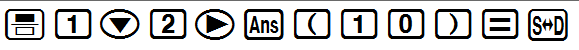 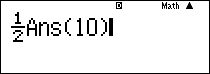 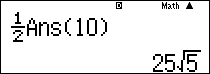 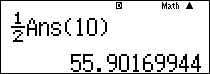 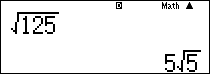 [Speaker Notes: Cliceáil le nótaí a bhreacadh]
E.g. 1 Faigh achar an triantáin thíos go 1 á.d.
Toisc go bhfuil sé seo díreach oibrithe amach againn, tá sé stóráilte mar ANS agus ní gá dúinn é a bhreacadh isteach arís
12cm
15cm
c
a
b
10cm
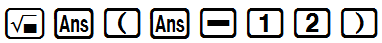 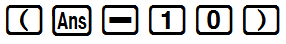 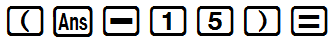 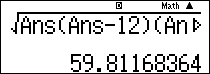 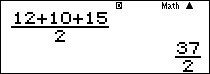 [Speaker Notes: Cliceáil le nótaí a bhreacadh]
Stórálann uimhreacha i gcuimhne áirithe san áireamhán
[Speaker Notes: Cliceáil  le nótaí a bhreacadh]
Cineálacha éagsúla Cuimhne
Cuimhne Neamhspleách

Tig leat torthaí ríomhanna a shuimiú  nó a dhealú ón gcuimhne neamhspleách.  Leirítear an M ar an taispeáint nuair atá luach, seachas nialas, stóráilte sa chuimhne neamhspleách
Le hinneachar M a ghlanadh. Stórálaimid 0 mar M
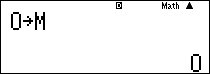 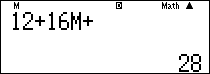 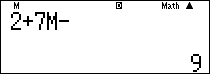 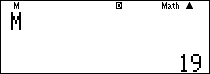 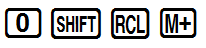 Le toradh 12 + 16 a shuimiú le M
Le toradh 2 + 7 a dhealú ó M
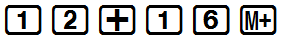 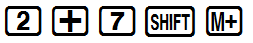 Le hinneachar na cuimhne a aisghairm

                   OR
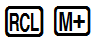 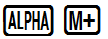 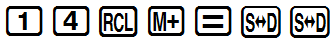 [Speaker Notes: Cliceáil le nótaí a bhreacadh]
E.g. 	Roinntear €20 ar Alan (14), Breandán (12) and Ciarán (10) i gcóimheas a 
	n-aoiseanna.   Cá mhéad a gheibheann gach duine díobh?
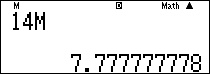 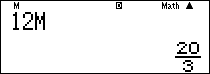 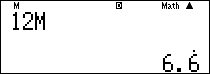 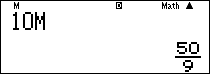 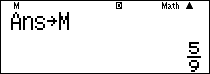 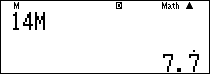 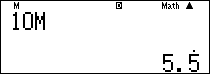 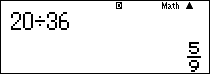 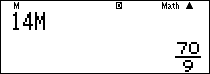 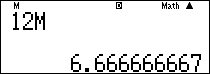 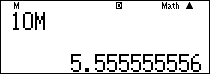 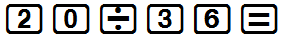 Stóráil é seo mar do chuimhne
Is féidir linn é seo a shuimiú díreach leis na gcuimhne trí  M+ a bhrú toisc nach bhfuil aon  chuimhne storáilte faoi láthair 
NÓ
Is féidir  linn i gcónaí uimhir a chur i STORE agus sáraíonn sé seo  aon chuimhne a bhí ann cheana
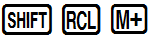 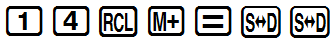 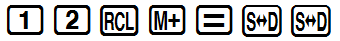 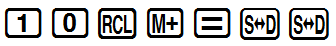 [Speaker Notes: Cliceáil le nótaí a bhreacadh]
Le luach a shannadh do litir, storálaimid é.
E.g. Sann tairiseach luasghéarú na domhantarraingthe 9.80665 m/s2 do luach A
Athróga Réamhshocraithe 

Is athróga iad A B C D E  F  X agus Y ar féidir linn luachanna a shannadh dóibh agus iad a úsáid i ríomhanna
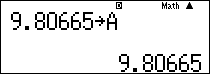 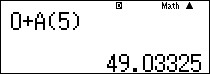 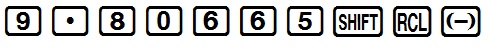 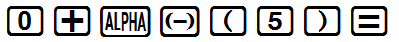 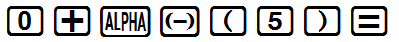 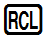 [Speaker Notes: Cliceáil le nótaí a bhreacadh]
E.g. 1 Storáil na luachanna do A, b and c  
           i gcuimhne do áireamháin don 
          triantán thíos.
          Bain úsáid as Riail an Chomhshínis  
         (Cos) le [xy] a fháil.
X

  


    y                                             z
                     10cm
15cm
a
c
A
350
b
[Speaker Notes: Cliceáil le nótaí a bhreacadh]
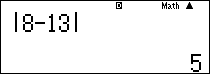 Ceadaíonn dúinn dearbhluach ríomha a fháil.  
(Is féidir é seo a úsaid freisin nuair a bhíonn an mód Tábla in úsáid do ghrafadh feidhmeanna)
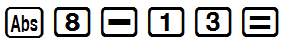 [Speaker Notes: Cliceáil le nótaí a bhreacadh]
Ilráitis
Is féidir leis an idirstad
 : 
dhá shlonn nó níos mó a nascadh agus iad a fheidhmiú in ord, ó chlé go deas, nuair a bhrúnn tú =

D’fhéadfadh sé seo a bheith úsáideach agus  cóimheas ar bun agat
[Speaker Notes: Cliceáil le notaí a bhreacadh]
E.g. 	D’ith Amanda (8), Bernie (5) and Clár (7) 100 ubh Cásca i gcóimheas a n-aoiseanna. Cá mhéad a d‘ith gach duine díobh?
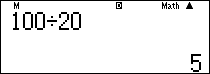 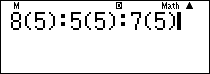 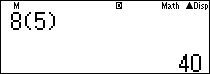 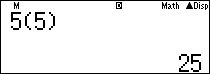 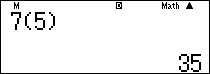 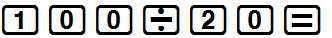 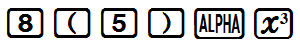 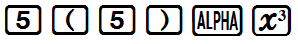 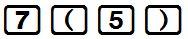 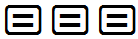 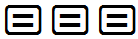 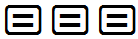 [Speaker Notes: Cliceáil  le nótaí a bhreacadh]
Iolrán
e.g.
    6! = 6 x 5 x 4 x 3 x 2 x 1
         = 120
Faigheann deilín uimhreach
[Speaker Notes: Cliceáil le nótaí a bhreacadh]
Ceadaíonn dúinn codáin mheasctha a ionchur
Ceadaíonn dúinn codáin a ionchur
[Speaker Notes: Cliceáil le nótaí a bhreacadh]
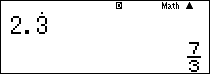 Ceadaíonn dúinn deachúil athfhillteach a ionchur 
e.g. 2.3
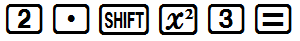 [Speaker Notes: Cliceáil le nótaí a bhreacadh]

Logartaim
[Speaker Notes: Cliceáil le nótaí a bhreacadh]
‘Scríobh 512 sa bhfoirm 2n’
Ciallaíonn sé seo: 
Go cén chumhacht is gá dom 2 a ardú le bheith cothrom le 512?
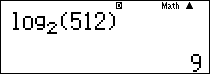 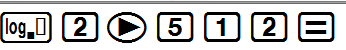 Logartaim
[Speaker Notes: Cliceáil le nótaí a bhreacadh]
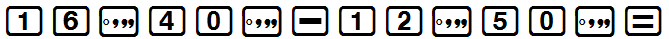 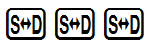 Fágann bus Baile Átha Cliath ar 12:50 agus sroicheann Dún na nGall ar 16:40.  Cá fhad a thóg an turas?
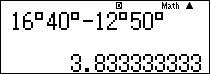 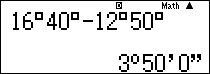 3uair 50 nóim
3.83 uair
Ceadaíonn Céim, Nóiméad, Soicind oibríochtaí matamaiticiúla idir luachanna seascadúla agus luachanna deachúlacha agus léirítear an  toradh mar luach seascadúil
[Speaker Notes: Cliceáil le nótaí a bhreacadh]
E.g.  Faigh Fachtóirí Príomha 5880.

 Breac isteach é agus ansin  brúigh =


 FACTors atá uainn
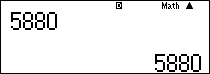 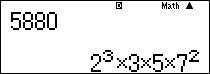 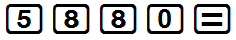 Ceadaíonn dúinn Fachtóirí Príomha aon uimhir a thugtar a fháil

N.B. Is gá a bheith i COMP MODE
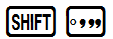 Úsáid d’áireamhán agus faigh Fachtóirí Príomha
57
47
1
Cad is féidir leat a rá faoi 47 agus 1?
[Speaker Notes: Cliceáil le nótaí a bhreacadh]
Uimhreacha Príomha: Réamhrá

FCA & ICL 
Jedward

Ceadaíonn dúinn Fachtóirí Príomha aon uimhir a thugtar a fháil
[Speaker Notes: Cliceáil le nótaí a bhreacadh]
Scríobh 512 sa bhfoirm 2n
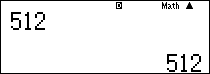 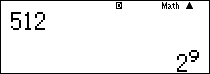 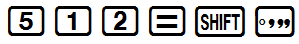 Ceadaíonn dúinn Fachtóirí Príomha aon uimhir a thugtar a fháil
[Speaker Notes: Cliceáil le nótaí a bhreacadh]
Feidhmeanna triantánacha
Déan deimhin de gur féidir le scoláirí an t-áireamhán a choigeartú do Chéimeanna
nó 
or
Feidhmeanna triantánacha  hipearbóileacha
Ceadaíonn dúinn an fhormáid uilleach a athrú idir Céimeanna, Radiain agus Grádáin, gan choigeartú an áireamháin a athrú.
[Speaker Notes: Cliceáil le nótaí a bhreacadh]
Athghairmeann uimhreacha atá stóráilte i gCuimhne áirithe de chuid an áireamháin
[Speaker Notes: Cliceáil le nótaí a bhreacadh]
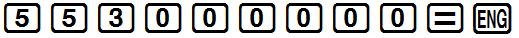 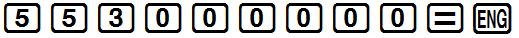 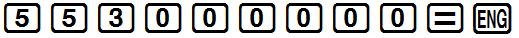 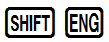 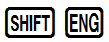 Trasfhoirmíonn luach taispeánta  ina nodaireacht innealltóireachta.

Féach nach dtarlaíonn easpónaint ach mar mhéadaithe de 3, dearfach nó diúltach.  Ní cheadaíonn nodaireacht innealltóireachta ach méadaithe de 3 mar easpónaint.

Gach uair a bhrúitear feasta é, bogfaidh an ponc deachúlach trí ionad ar dheis.
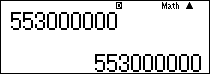 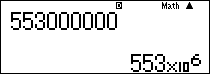 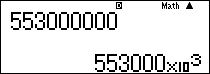 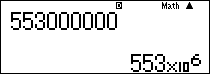 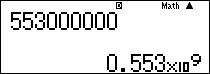 Ach bheith i nodaireacht innealltóireachta, bogfaidh an ponc deachúlach trí ionad ar clé
[Speaker Notes: Cliceáil le nótaí a bhreacadh]
E.g.  Faigh 25% de 62
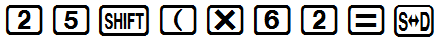 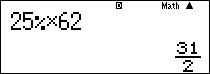 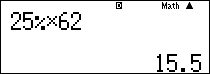 Úsáideann %
[Speaker Notes: Cliceáil le nótaí a bhreacadh]
Cuireann camóg i sloinn mar
Ranint agus Pol/Rec
[Speaker Notes: Cliceáil le nótaí a bhreacadh]
Trasfhoirmíonn idir codáin chaighdeánacha, deachúil athfhillteach
 (más ábhartha) 
agus  luach  deachúlach tugtha ( go 10 ndigit)
[Speaker Notes: Cliceáil le nótaí a bhreacadh]
Trasfhoirmíonn idir codán measctha agus codán barrthrom
[Speaker Notes: Cliceáil le nótaí a bhreacadh]
Le toradh a shuimiú leis an gCuimhne Neamhspleách M
[Speaker Notes: Cliceáil le nótaí a bhreacadh]
Le toradh a dhealú ón gCuimhne Neamhspleách M
[Speaker Notes: Cliceáil le nótaí a bhreacadh]
Glanann na ríomhanna reatha uile
[Speaker Notes: Cliceáil le nótaí a bhreacadh]
Le mír a chur isteach i ríomh déanta cheana
[Speaker Notes: Cliceáil le nótaí a bhreacadh]
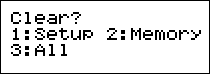 Le hinneachar a ghlanadh [CLEAR] 
Coigeartú (coinníonn Cuimhní)
Cuimhne
Iad uile
[Speaker Notes: Cliceáil le nótaí a bhreacadh]


Teaglamaí
[Speaker Notes: Cliceáil le nótaí a bhreacadh]
Iomalartuithe
[Speaker Notes: Cliceáil le nótaí a bhreacadh]
Faigheann luach staitistiúil ó shonraí ionchurtha
[Speaker Notes: Cliceáil le nótaí a bhreacadh]
Tugann rogha ráiteas nuair a bhíonn sa mhód fíoraigh
[Speaker Notes: Cliceáil le nótaí a bhreacadh]
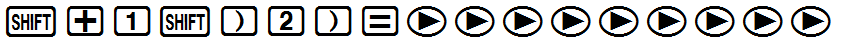 E.g. 	Breac 1+ 2i sa 	bhfoirm Pholach
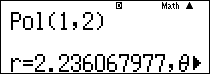 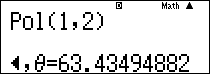 Bíonn comhordanáidí dronuilleacha sa bhfoirm (x,y) 

Bíonn comhordanáidí Polacha sa bhfoirm ( r, θ) 

Athraíonn Pol Dronuilleach go Polach

Athraíonn Rec Polach go Dronuilleach
[Speaker Notes: Cliceáil le nótaí a bhreacadh]
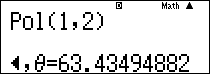 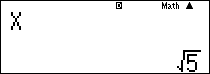 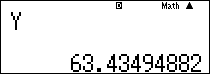 Stóráiltear na luachanna seo go huathoibríoch mar 
X agus Y
Is féidir linn iad a RCL agus a athúsáid níos déanaí i gceist

RCL X



RCL Y
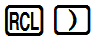 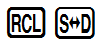 [Speaker Notes: Cliceáil le nótaí a bhreacadh]
De ghnáth, coinníonn an t-áireamhán freagraí go cúig dhigit déag do ríomhanna inmheánacha

e.g má roghnaitear Fix 3 
20÷3 = 6.667

Ach coinníonn an t-áireamhán 6.66666666666667 do ríomhanna inmheánacha.  

I gcás 
Rnd (20÷3) =6.667 
(le Fix 3),
 is ionann an luach taispeánta agus luach inmheánach an áireamháin i.e. 6.667
Déantar deachúil de argóint na feidhme seo agus ansin slánaítear í de réir an tsocraithe reatha don líon digití ar taispeáint
(Norm, Fix nó Sci).
[Speaker Notes: Cliceáil le nótaí a bhreacadh]
RAN#
Gineann sé seo
uimhir bhréagrandamach
0 < x < 1
Léirítear an toradh mar chodán nuair a roghnaítear Taispeáint Nádúrtha
Ran#

[Speaker Notes: Cliceáil le nótaí a bhreacadh]
Ranint

Ranint#(a,b)

Gineann slánuimhir randamach laistigh den raon a agus b
Ranint

[Speaker Notes: Cliceáil le nótaí a bhreacadh]
Ceadaíonn dúinn an tairiseach e a ionchur
Ceadaíonn dúinn an tairiseach 𝜋  a úsáid
Ceadaíonn dúinn nodaireacht eolaíochtúil a úsáid
[Speaker Notes: Cliceáil le nótaí a bhreacadh]
Earráidí
Nuair a ionchuireann tú 14/0 x 2 = go hearráideach in áit 14/10 x 2 =
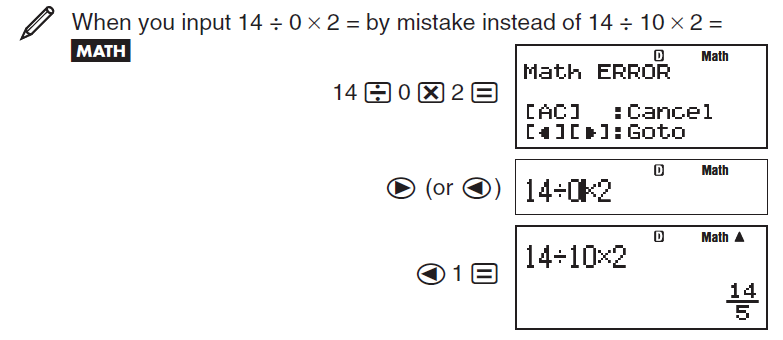 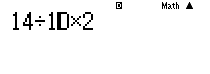 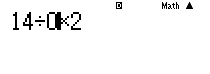 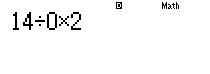 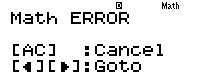 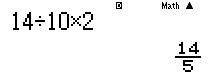 MathERROR
Cúis: # Sáraíonn toradh eatramhach nó deireanach an ríomha atá á dhéanamh agat an raon ríomha ceadaithe. #  Sáraíonn do ionchur an raon ionchuir ceadaithe (go mór mór agus feidhmeanna á n-úsáid agat). # Tá oibríocht mhatamaiticiúil neamhdhleathach cuimsithe sa ríomh atá á dhéanamh agat (roinnt ar nialas, mar shampla).
Gníomh: # Seiceáil na luachanna ionchuir, laghdaigh an líon digití agus bain triail eile as. # Nuair atá cuimhne neamhspleách á húsáid nó athróg mar argóint na feidhme, déan deimhin de go bhfuil an chuimhne nó an luach inathraitheach laistigh den raon ceadaithe don fheidhm.
[Speaker Notes: Cliceáil le nótaí a bhreacadh]
Earráidí
Argument ERROR
Cúis:  Ionchuireadh argóint neamh-shlánuimhriúil don fheidhm randamuimhreach (RanInt#).
Gníomh: Ná hionchuir ach slánuimhreacha don argóint. 
Athchóirigh na luachanna agus bain triail eile as.
Stack ERROR
Cúis:  Tá an ríomh atá ar bun agat ró-mhór don áireamhán. 
Gníomh: 
Simpligh an ríomh. 
Déan dhá  nó trí chuid den ríomh.
Syntax ERROR
Cúis:  Tá fadhb ag baint le formáid an  ríomha atá ar bun agat. 
Gníomh: Ceartaigh an ríomh.
[Speaker Notes: Cliceáil le nótaí a bhreacadh]
Athnuachan an chadhnra
Léirítear go bhfuil an cadhnra ar easpa cumhachta trí thaispeáint dhoiléir, fiú má choigeartaítear an chontrárthacht, nó ní bhíonn aon fhigiúirí le feiceáil ar an taispeáint láithreach tar éis duit an t-áireamhán a lascadh ‘air’. Má tharlaíonn sé seo, déan cadhnra nua a shuiteáil in áit an tseanchadhnra.
Tábhachtach: Má bhaintear an cadhnra amach scriosfar inneachar iomlán chuimhne an áireamháin.
Brúigh  [insert required buttons and symbols] chun an t-áireamhán a lascadh ‘as’.
Bain de an clúdach mar a léirítear sa léaráid agus athnuaigh an cadhnra, ag cinntiú go bhfuil a  fhoirceann (+) agus a fhoirceann (-) sa treo cheart.
Cuir an clúdach ar ais.
Déan an t-áireamhán a thúsú: [insert required buttons and symbols]
ⁿ Ná fág an chéim seo thuas ar lár!
scriú
scriú
scriú
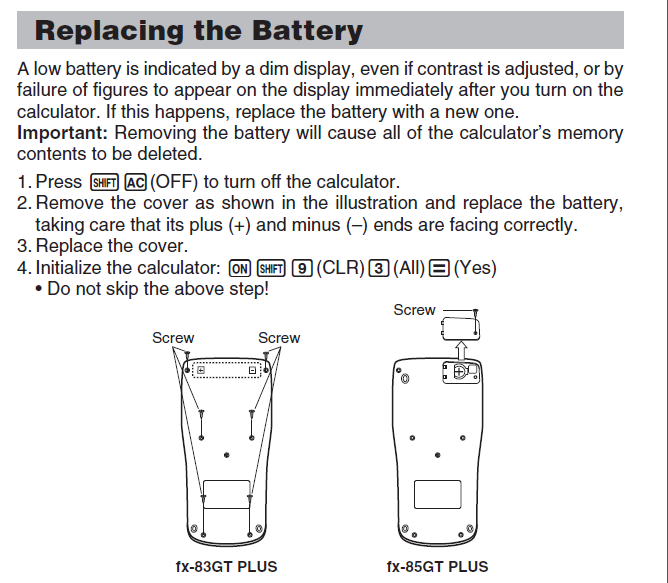 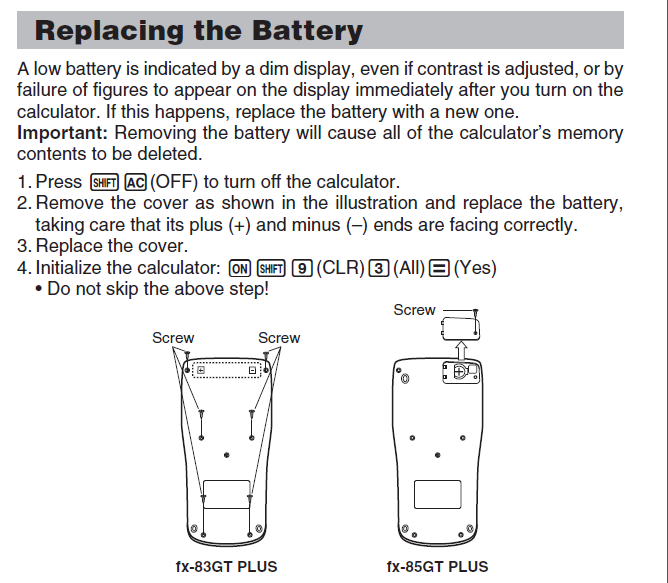 [Speaker Notes: Cliceáil le nótaí a bhreacadh]
Mód
Ríomhanna Staitistice agus Cúlchéimnithe
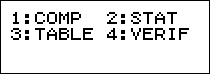 Ceadaíonn sé seo dom mód an áireamháin a athrú
[Speaker Notes: Cliceáil le nótaí a bhreacadh]
Mód
Meán, Uas, Íos
 ó na Sonraí

Ríomhanna Staitistice agus Cúlchéimnithe
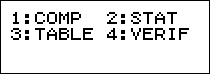 Meán ó Thábla Minicíochta Grúpáilte
Meán, Uas, Íos 
Ó Thábla Minicíochta


Ag fáil Comhéifeacht an Chomhghaolaithe 
& an Líne is fearr oiriúint

[Speaker Notes: Cliceáil le nótaí a bhreacadh]
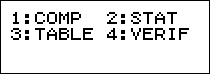 Giniúint tábla uimhreacha bunaithe ar shlonn

An Mód Tábla
[Speaker Notes: Cliceáil le nótaí a bhreacadh]
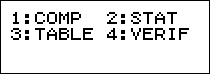 Fíoraigh Ríomhanna

AN MÓD FÍORAIGH
[Speaker Notes: Cliceáil le nótaí a bhreacadh]
Cuir eolas ar conas a oibríonn do áireamhán

[Speaker Notes: Cliceáil le nótaí a bhreacadh]
[Speaker Notes: Cliceáil le nótaí a bhreacadh]
An Tionscadal Mata: Áireamháin Casio a úsáid
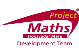 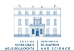 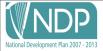 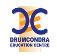 [Speaker Notes: Cliceáil le nótaí a bhreacadh]
Sonraí Teagmhála
kieransweeney@projectmaths.ie
[Speaker Notes: Cliceáil le nótaí a bhreacadh]